Территориальный фонд обязательного медицинского страхования Челябинской области
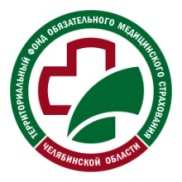 Права и обязанности граждан в сфере обязательного медицинского страхования,защита прав застрахованных лиц
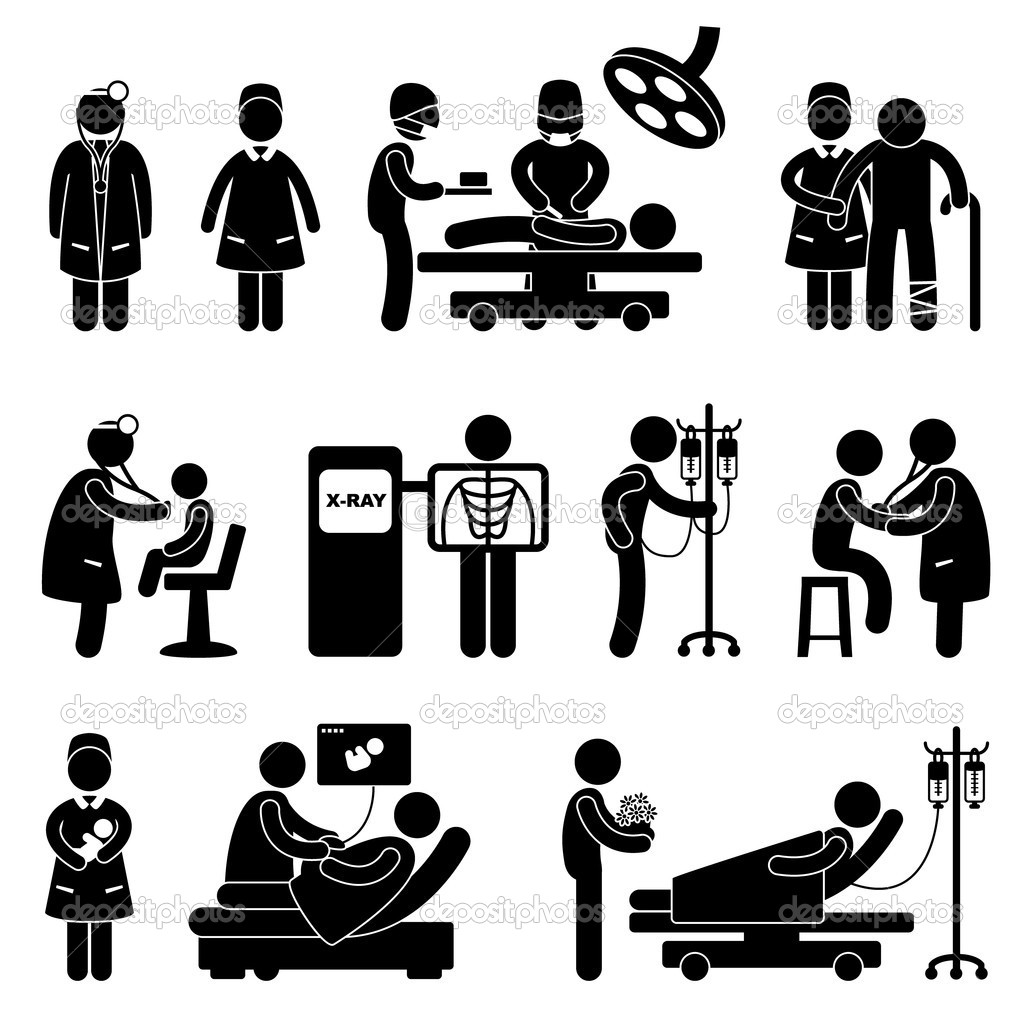 Территориальный фонд обязательного медицинского страхования Челябинской области
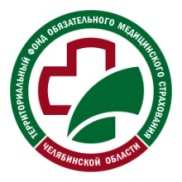 Права граждан в сфере обязательного медицинского страхования
2
Территориальный фонд обязательного медицинского страхования Челябинской области
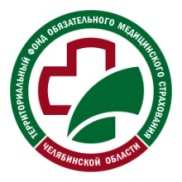 Права граждан в сфере обязательного медицинского страхования
3
Территориальный фонд обязательного медицинского страхования Челябинской области
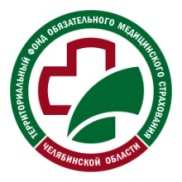 Обязанности граждан в сфере обязательного медицинского страхования
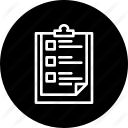 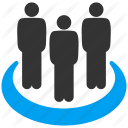 4
Территориальный фонд обязательного медицинского страхования Челябинской области
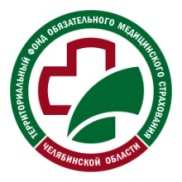 Каждое застрахованное лицо имеет право на получение бесплатной  медицинской помощи при наступлении страхового случая
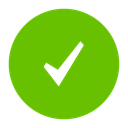 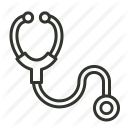 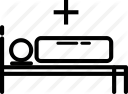 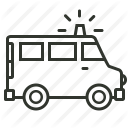 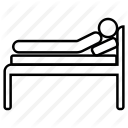 5
Территориальный фонд обязательного медицинского страхования Челябинской области
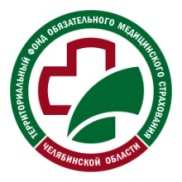 Формы оказания медицинской помощи
Медицинская помощь оказывается в следующих формах:
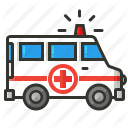 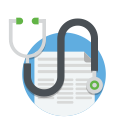 Экстренная медицинская помощь
Плановая медицинская помощь
Неотложная медицинская помощь
Медицинская помощь, которая оказывается при проведении профилактических мероприятий, при заболеваниях и состояниях, не сопровождающихся угрозой жизни пациента, не требующих экстренной и неотложной медицинской помощи, отсрочка оказания которой на определенное время не повлечет за собой ухудшение состояния здоровья пациента, угрозу его жизни и здоровью
Медицинская помощь, оказываемая при внезапных острых заболеваниях, состояниях, обострении хронических заболеваний, представляющих угрозу жизни пациента
Медицинская помощь, оказываемая при внезапных острых заболеваниях, состояниях, обострении хронических заболеваний без явных признаков угрозы жизни пациента
6
Территориальный фонд обязательного медицинского страхования Челябинской области
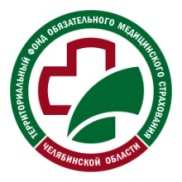 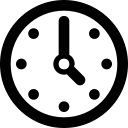 Сроки оказания медицинской помощи 
по программе обязательного медицинского страхования
7
Территориальный фонд обязательного медицинского страхования Челябинской области
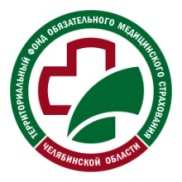 Порядок обращения граждан в случае затруднений при получении медицинской помощи
При возникновении вопросов, связанных с получением медицинской помощи по программе ОМС (при необходимости консультации, в случае нарушения прав пациентов при получении бесплатной медицинской помощи, отказа в оказании медицинской помощи и т.п.), каждый гражданин имеет право обратиться за защитой своих прав и законных интересов:
К руководству медицинской организации, в которой были нарушены права пациента 
Большинство спорных ситуаций можно решить на уровне медицинского учреждения, обратившись к главному врачу, заместителю главного врача, заведующему отделения.

В органы управления здравоохранением  По вопросам, связанным с организацией медицинской помощи ( отсутствие талонов, очереди, график работы медицинских учреждений, и т.д.), следует обращаться в органы управления здравоохранением: городские управления здравоохранения, в случае их отсутствия – заместители глав муниципальных образований по социальным вопросам, или в Министерство здравоохранения Челябинской области.

В страховую медицинскую организацию, в которой застрахован гражданин ( контакты компании, в том числе номер телефона «горячей» линии указаны в полисе ОМС)
Страховая медицинская организация является главным защитником, «адвокатом» пациентов в сфере ОМС. Её основными функциями является защита прав застрахованных граждан и контроль качества оказанной пациентам медицинской помощи
 
В ТФОМС Челябинской области

В органы прокуратуры, следственные и судебные органы
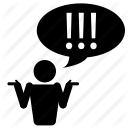 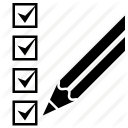 8
Территориальный фонд обязательного медицинского страхования Челябинской области
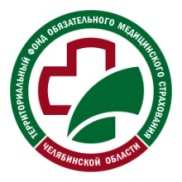 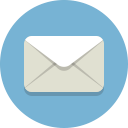 В ТФОМС Челябинской области предусмотрено 
несколько каналов обратной связи с населением:
9
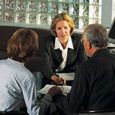 Территориальный фонд обязательного медицинского страхования Челябинской области
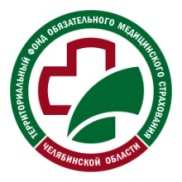 Порядок работы с письменными обращениями граждан,  поступившими в ТФОМС Челябинской области
Письменное обращение, поступившее в ТФОМС  Челябинской    области,     подлежит    обязательной  регистрации в течение трех  дней с момента поступления (обращение, в котором не указаны фамилия гражданина, направившего обращение, или почтовый адрес, по которому  должен   быть   направлен   ответ,   ответ  по обращению  не   дается)*. 
По каждому обращению принимается одно из следующих 
решений:
о принятии обращения к рассмотрению; 
о направлении обращения по принадлежности в течение 
семи дней с уведомлением гражданина, направившего обращение
3.   Письменное обращение рассматривается в следующие сроки:
В течение 30 дней со дня регистрации письменного обращения; 
в исключительных случаях сроки рассмотрения могут быть продлены не более чем на 30 дней с уведомлением гражданина направившего обращение о продлении срока рассмотрения.
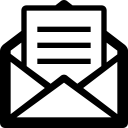 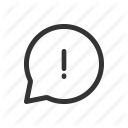 *Обращаем внимание, что ваше обращение должно соответствовать требованиям, предъявляемым к письменным обращениям ст. 7 Федерального закона РФ от 02.05.2006г. №59-ФЗ «О порядке рассмотрения обращений граждан в российской Федерации»!
10
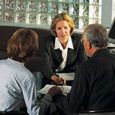